Looked After Children
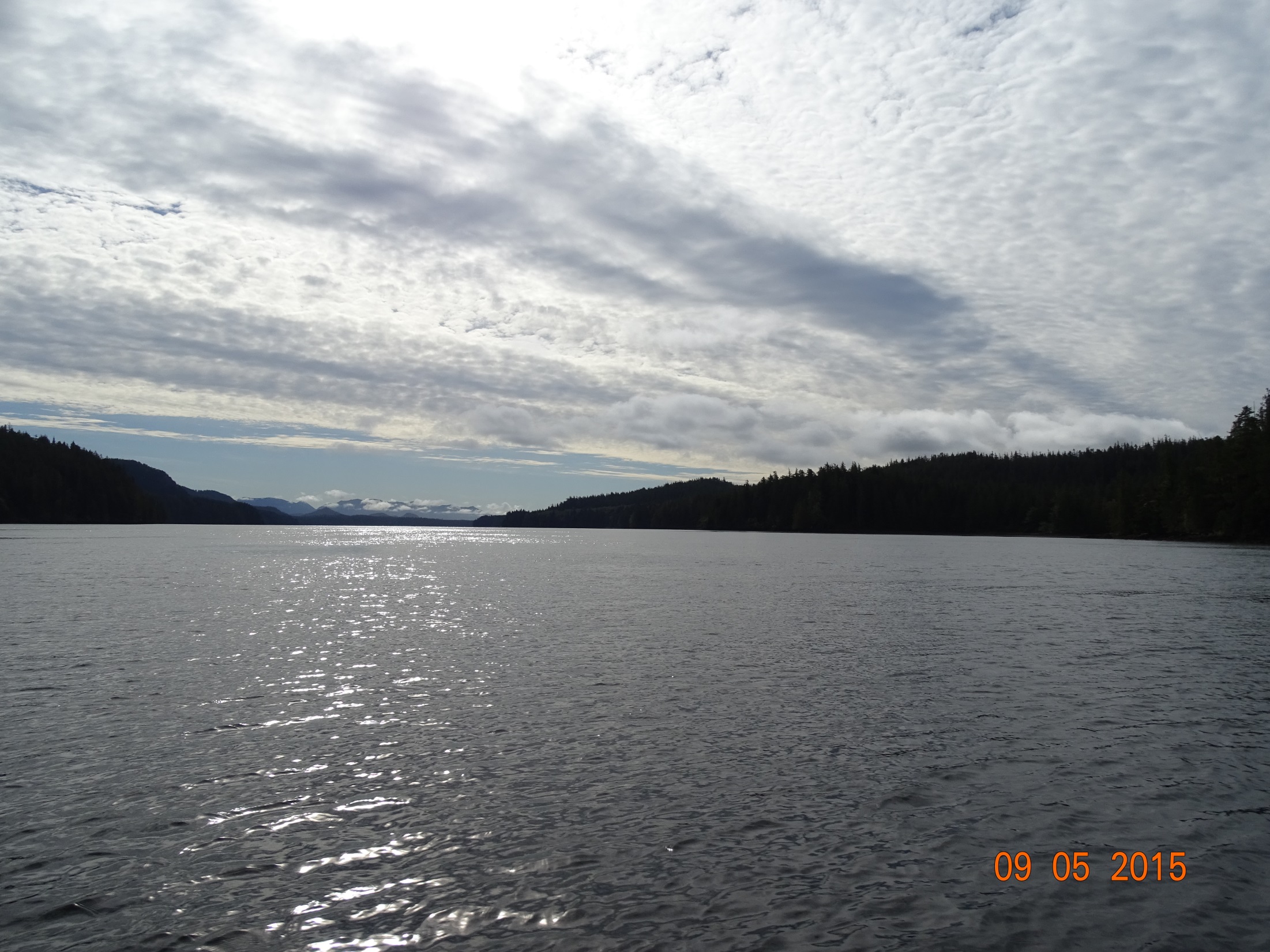 Priorities for the VSH
In the short term, and as far as possible, support further improvements in the outcomes of all Looked After Children (LAC) and in particularly those in Y6 and Y11.
Review and evaluate the current structure and the provision associated with LAC
Review 2014 -15
Challenge and support schools to improve standards of attainment of LAC
Challenge and support school Headteachers and GBs to have a more holistic approach to meeting the needs of children in care
Establish and extended the VS: early years and post-16
Develop schools’ knowledge and understanding of EHW of LAC including attachment disorder
Focus on SEN
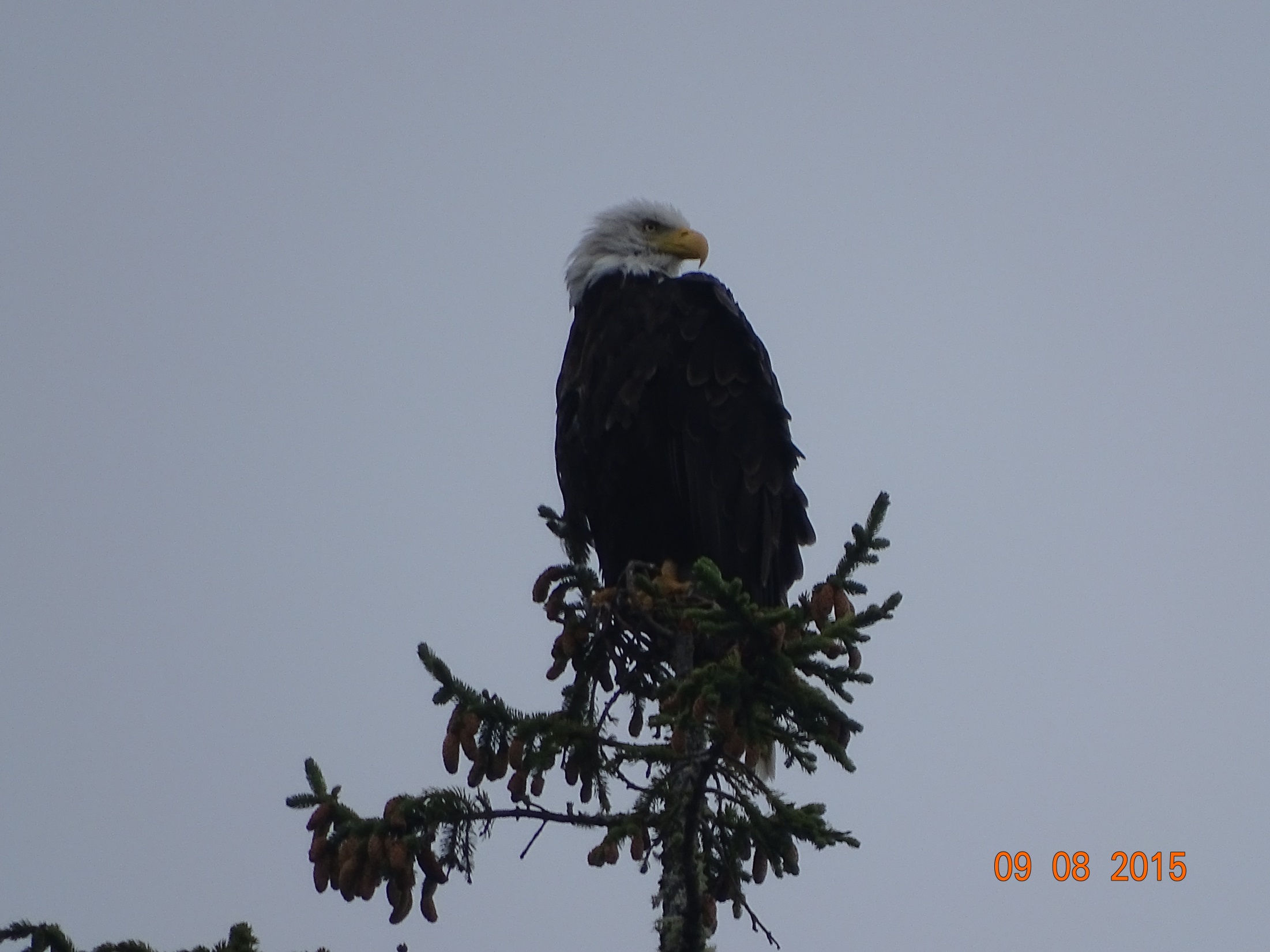 What do schools want from the Virtual School?
Providing sources of information and resources, case studies, references to good practice. 
Specific support for LAC with complex needs, especially around engagement..
Training – using the experience and expertise within the VS to provide training either at a whole-staff level or more targeted at those staff who have most dealing with LAC.
What do schools want from the Virtual School?
Specific support/training around attachment disorders and emotional/social issues.
Independent review of a school’s systems and provision for LAC (‘health check’), acting as critical friend.
Support for post-16 transition.
LAC and VS - Primary
Currently 140 children (reception to Y6)
These children attend 89 different primary schools (59 in Sheffield and 30 out of city).
Head Teacher  is DT in 19 schools (21%)
Questions for Heads
Where should the VS be based? 
Should the VS provision be extended through retention of higher proportion of PP+?
Does there need to be more connectivity with Social Care and SEN provision and EHCPs (a significant proportion of LAC have significant SEN)?
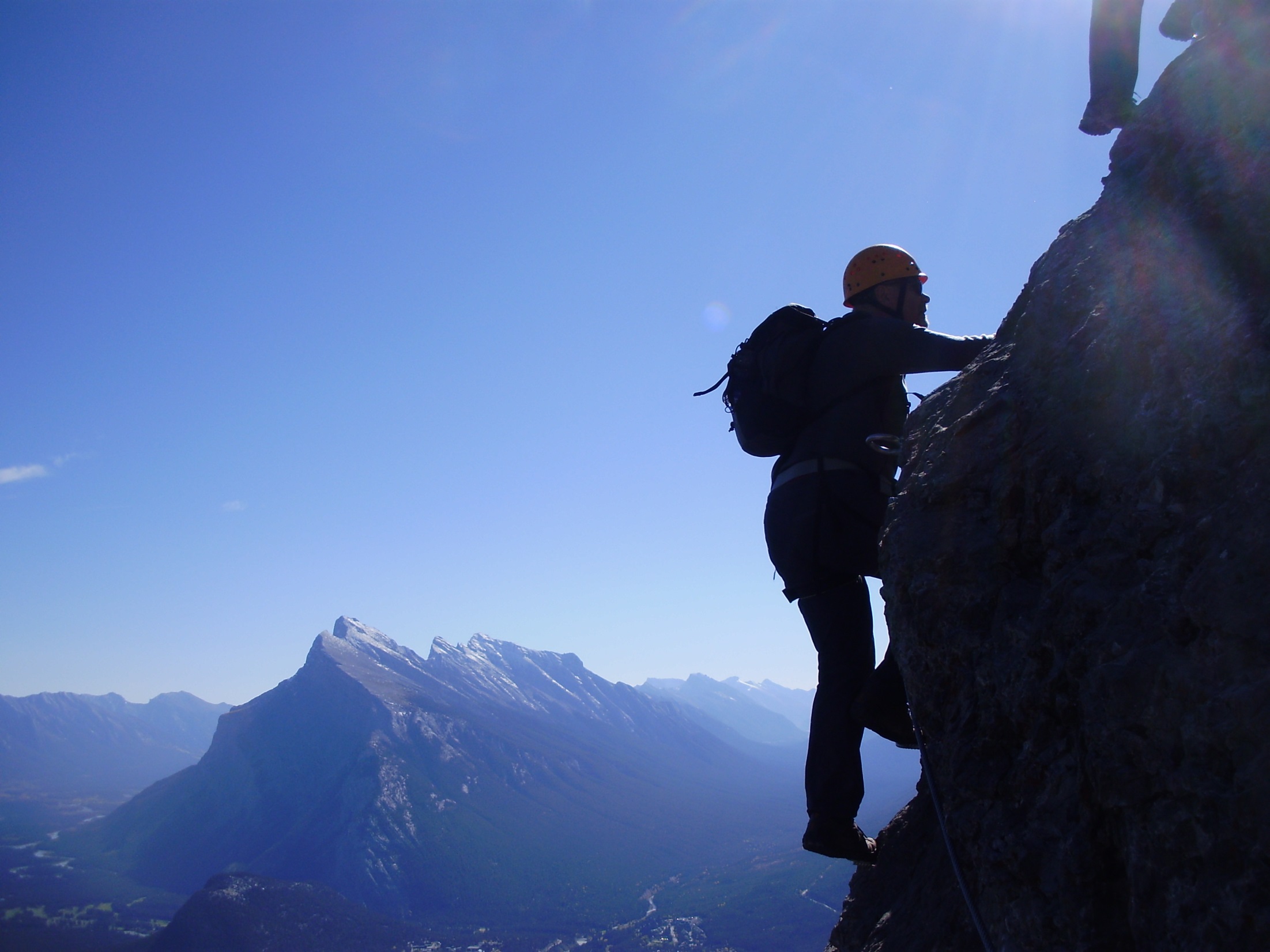